KOMPUTER APLIKASI IT
M6
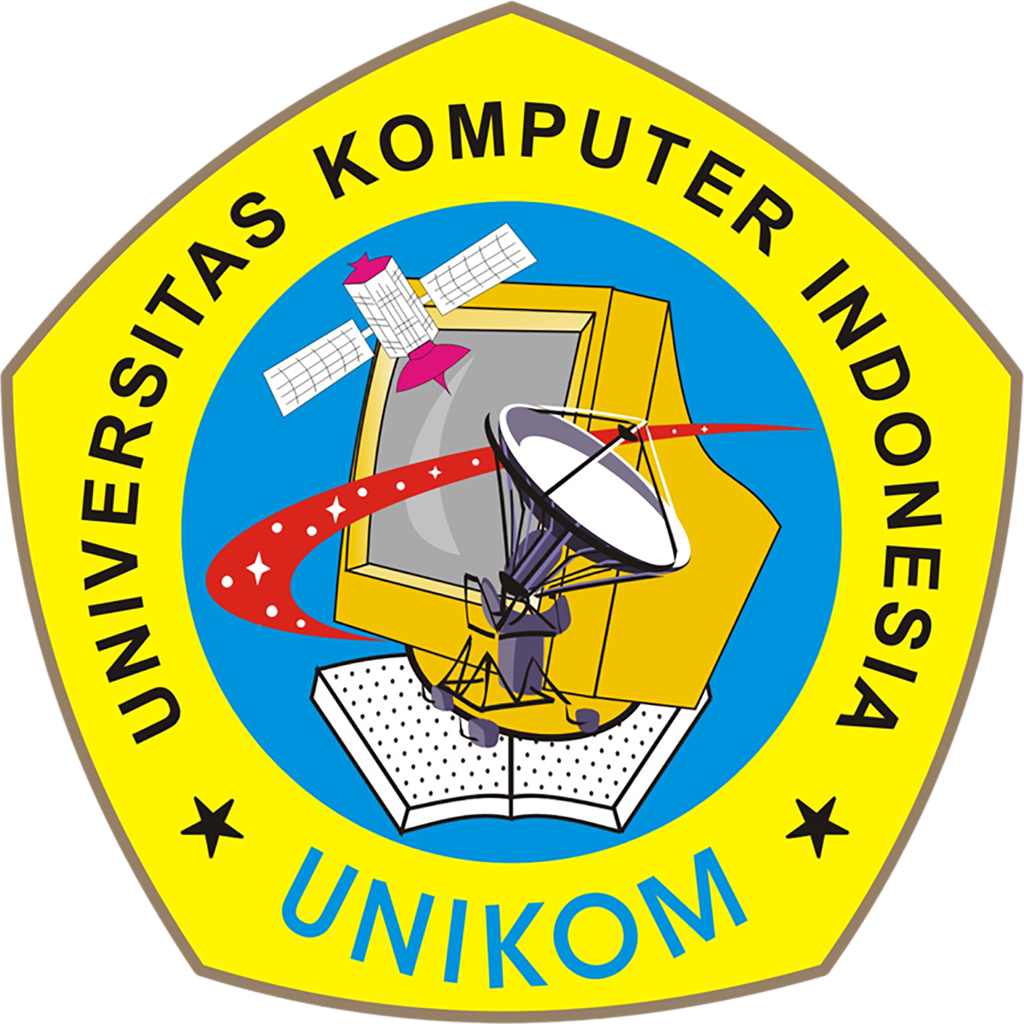 LINK
PADA HTML 5
.
KOMPUTER APLIKASI IT
DOSEN
Ganjar Miftahuddin, M.Ds
KOMPUTER APLIKASI IT
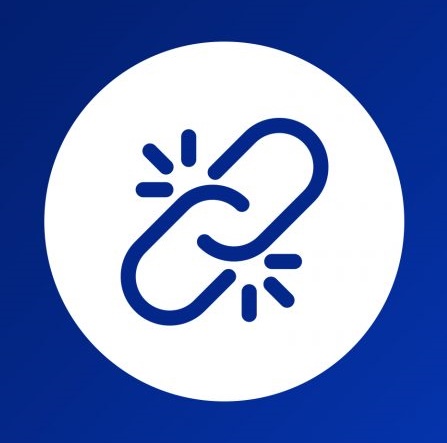 LINK
Link adalah Sambungan atau koneksi dari sebuah sumber ke sumber yang lain. Misalnya dalam sistem networking atau Internet. Jika diasumsikan pada defenisi link di website, link berfungsi sebagai sumber yang mengarah ke halaman lain ataupun website lain. Link bisa dikatakan sebgai penghubung yang menghubungkan suatu elemen yang ada.
DOSEN
Ganjar Miftahuddin, M.Ds
KOMPUTER APLIKASI IT
LATIHAN
Link 4 halama HTML
DOSEN
Ganjar Miftahuddin, M.Ds
KOMPUTER APLIKASI IT
Sebelum kalian mengetikan teks pada dokumen HTML siaplan beberapa file berikut

BUAT FOLDER dengan kelas_nim_nama
di dalam folder sediakan  minimal 6 Foto ( foto selfie (untuk about) dan foto bebas (untuk portfolio)
beri nama dengan mudah (contoh= 1.jpg, 123,jpg dll)
di dalam folder tersedia 4 file HTML terdiri dari home.about, portfolio dan contact
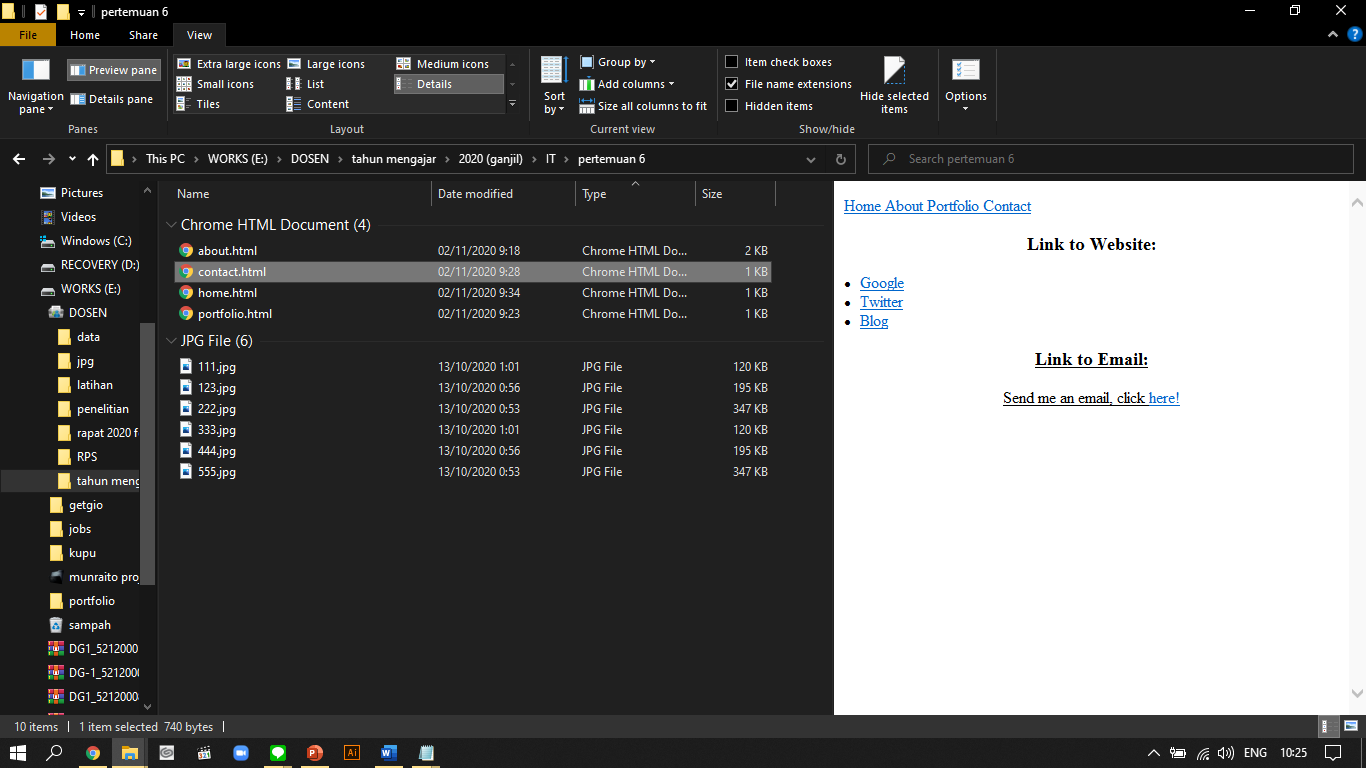 Contoh isi dalam folder
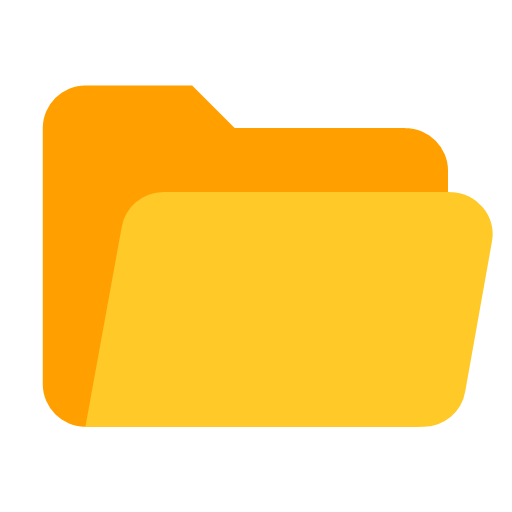 DOSEN
Ganjar Miftahuddin, M.Ds
KOMPUTER APLIKASI IT
HOME
DOSEN
Ganjar Miftahuddin, M.Ds
LATIHAN
KOMPUTER APLIKASI IT
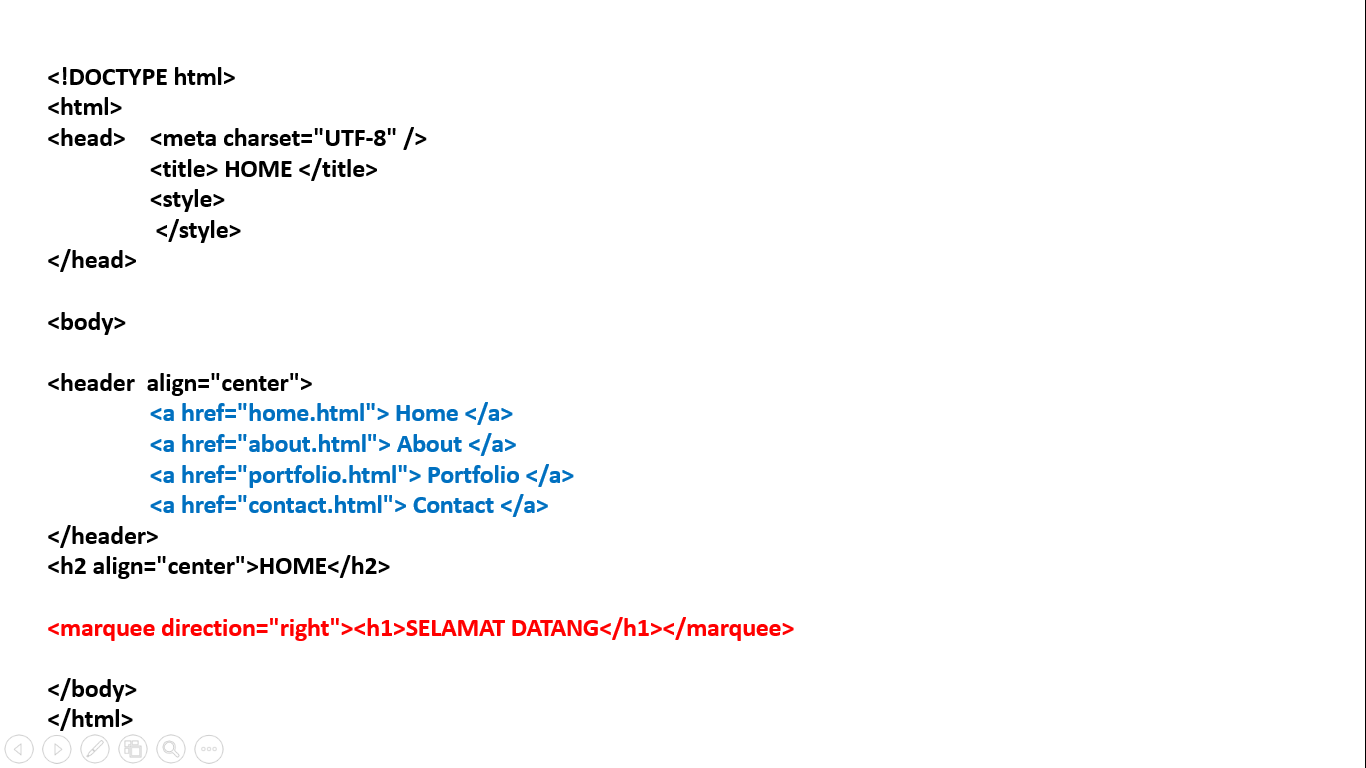 Coba kalian ketik ulang pada NOTEPAD teks yg ada di kotak putih

Lalu SAVE AS
File nama : home.html

Save as type:
All File (*.*)




<a> merupakan tag untuk link untuk halaman 
Pada href=“ home.html” pastikan  sesuai dengan teks yang kalia telah save 

<marquee> untuk teks berjalan/ scrolling
Kalian bisa mengganti arah scrolling dengan menggantikan direction="right“ (kanan), direction="right“ (kiri), direction=“up“ (keatas)
 dan direction=“down“ (bawah).
DOSEN
Ganjar Miftahuddin, M.Ds
KOMPUTER APLIKASI IT
CONTOH HASIL
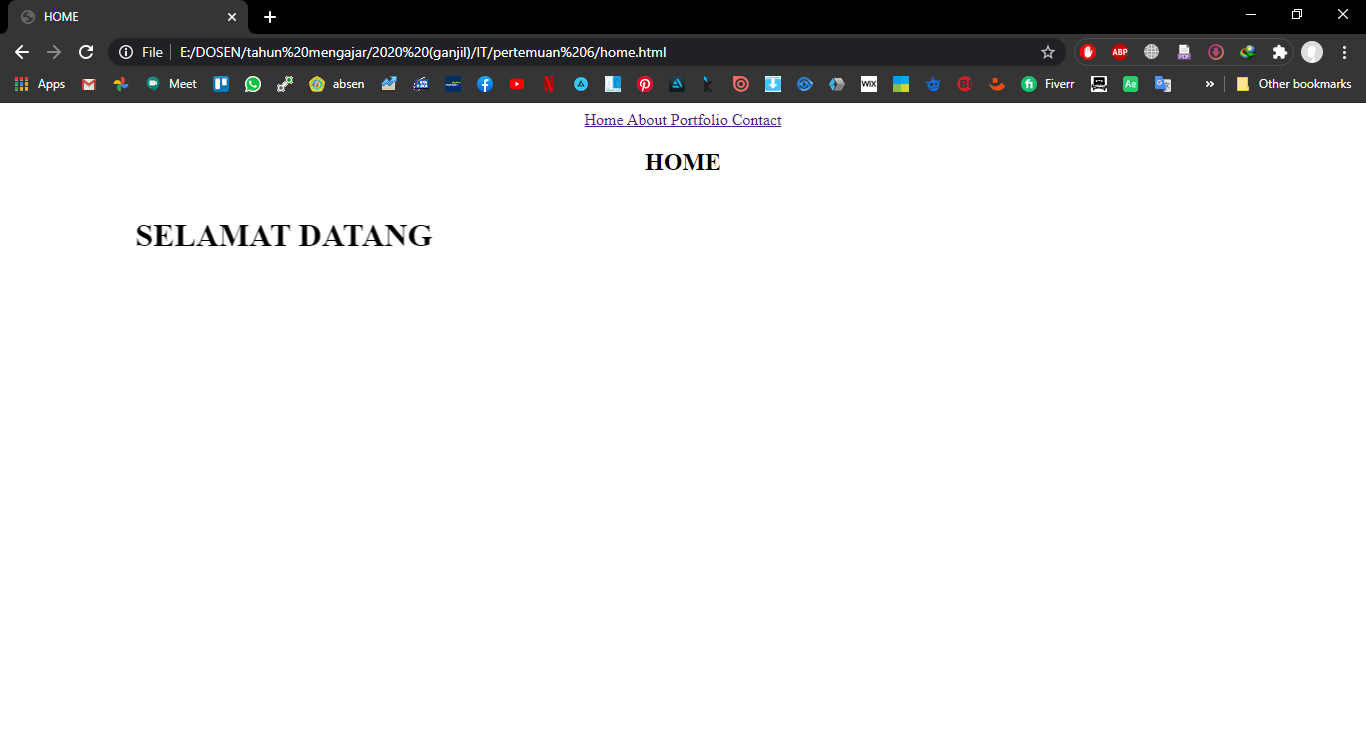 DOSEN
Ganjar Miftahuddin, M.Ds
KOMPUTER APLIKASI IT
ABOUT
DOSEN
Ganjar Miftahuddin, M.Ds
KOMPUTER APLIKASI IT
LATIHAN
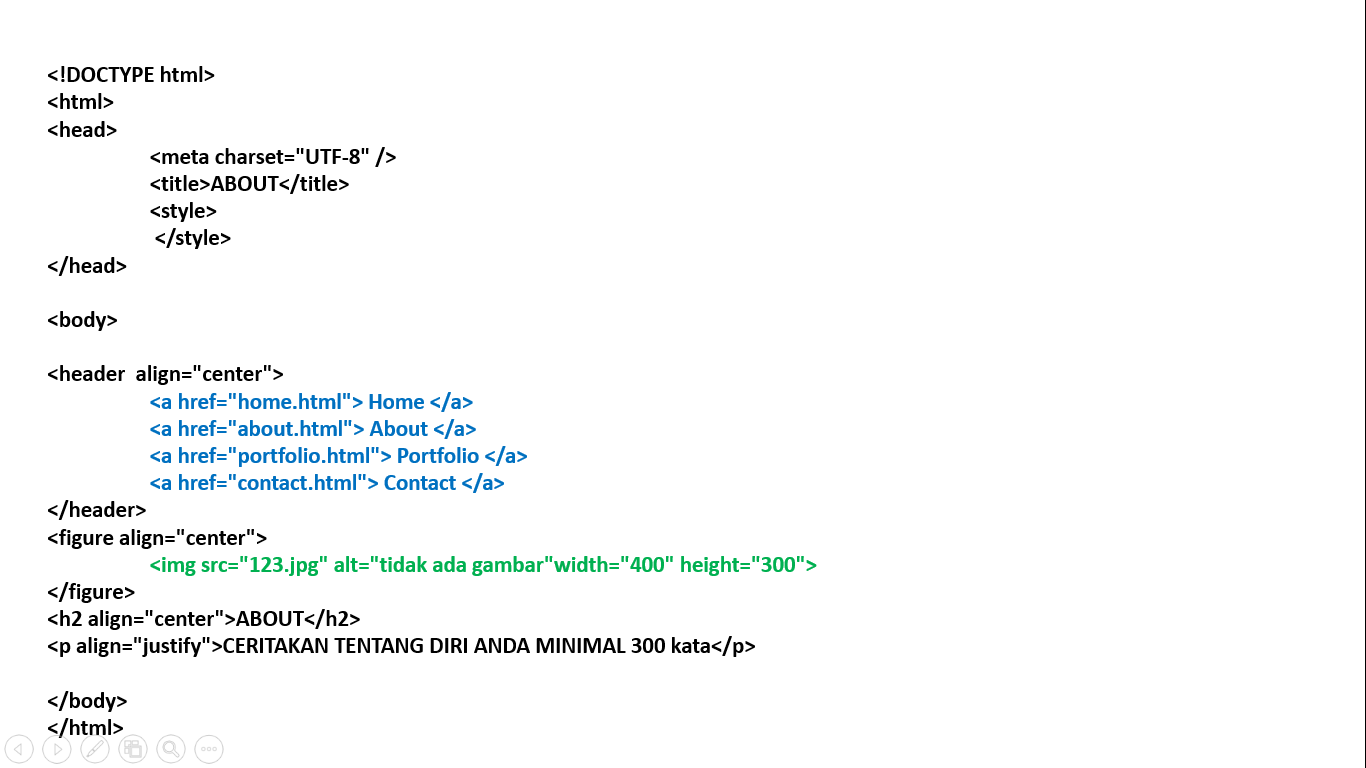 Coba kalian ketik ulang pada NOTEPAD teks yg ada di kotak putih

Lalu SAVE AS
File nama : about.html

Save as type:
All File (*.*)




<a> merupakan tag untuk link untuk halaman Pada href=“ about.html” pastikan  sesuai dengan teks yang kalia telah save 

<img> memunculkan gambar, gambar gunakan “foto diri anda/ selfie”,
DOSEN
Ganjar Miftahuddin, M.Ds
KOMPUTER APLIKASI IT
CONTOH HASIL
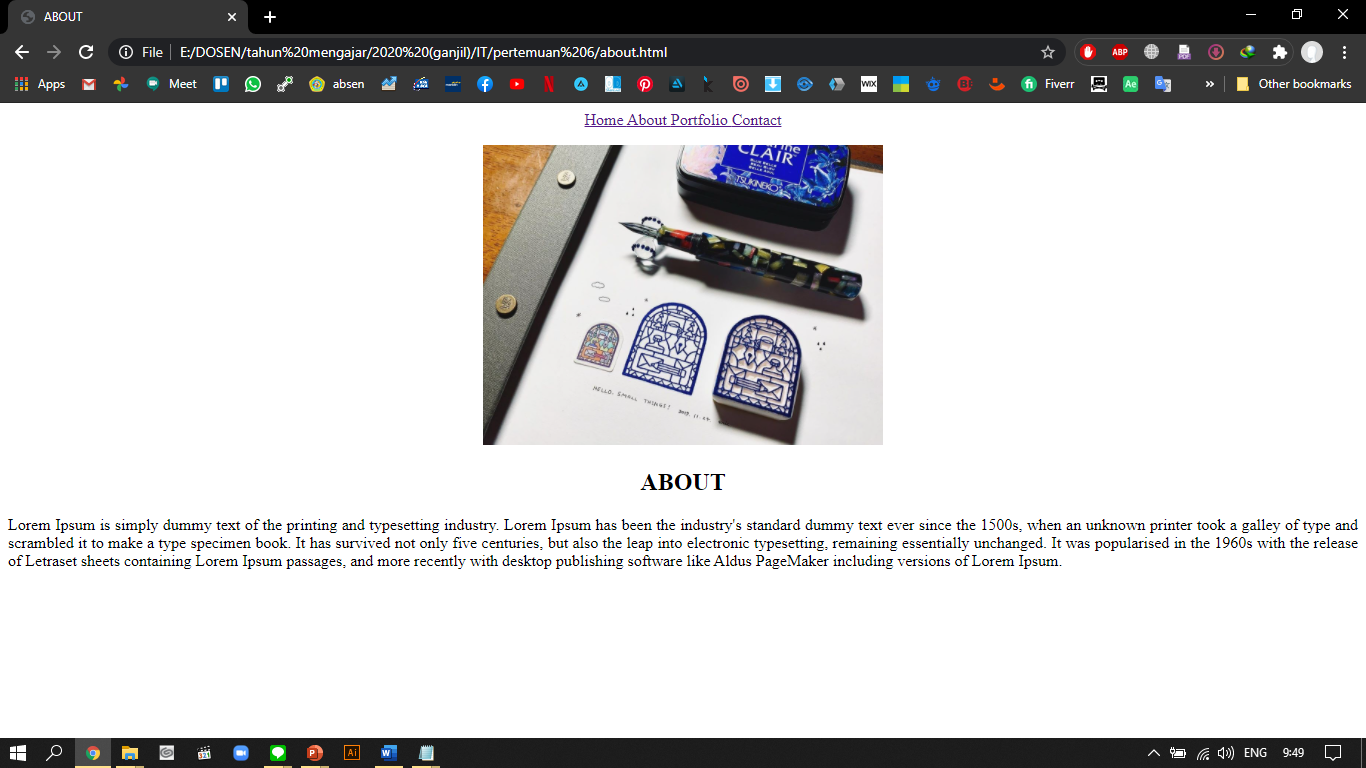 DOSEN
Ganjar Miftahuddin, M.Ds
KOMPUTER APLIKASI IT
PORTFOLIO
DOSEN
Ganjar Miftahuddin, M.Ds
KOMPUTER APLIKASI IT
LATIHAN
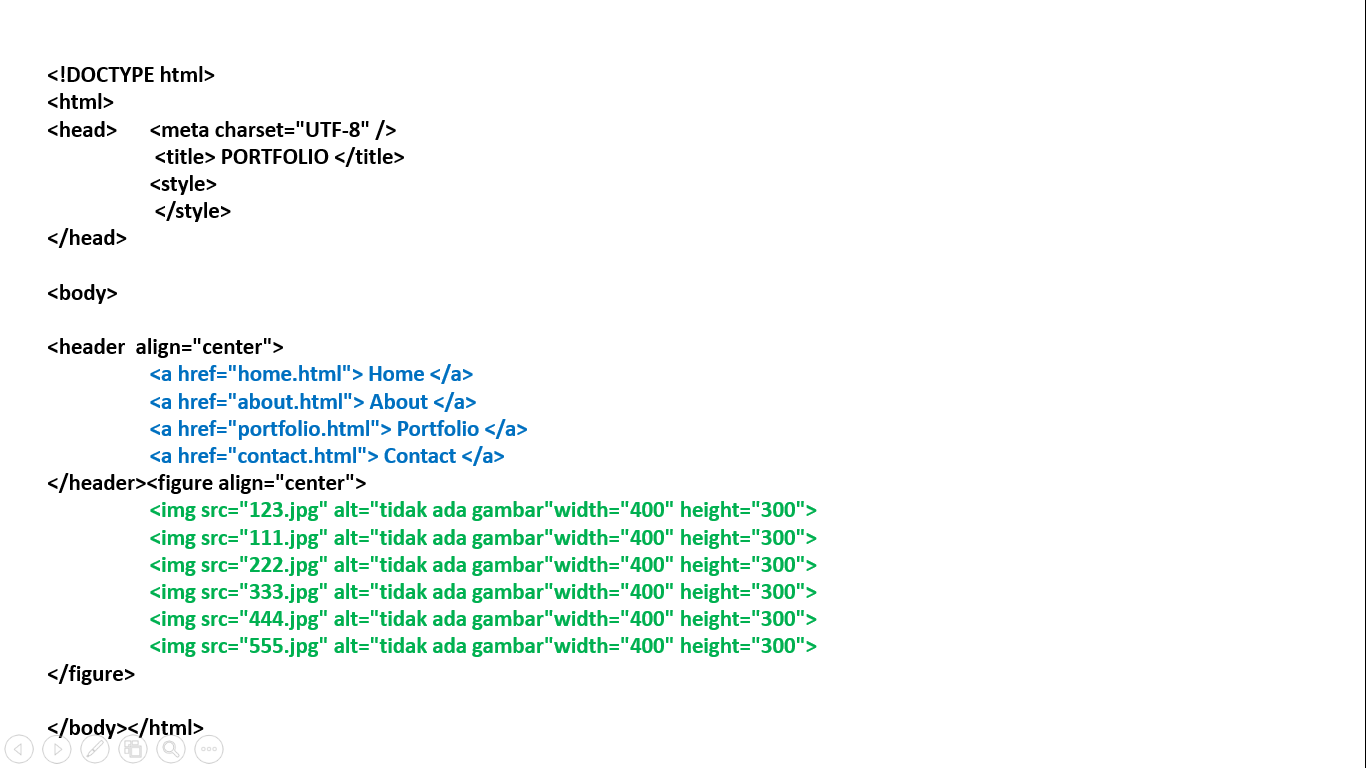 Coba kalian ketik ulang pada NOTEPAD teks yg ada di kotak putih

Lalu SAVE AS
File nama : portfolio.html

Save as type:
All File (*.*)




<a> merupakan tag untuk link untuk halaman Pada href=“ portfolio.html” pastikan  sesuai dengan teks yang kalia telah save 

<img> memunculkan gambar, gambar gunakan “foto bebas”,
DOSEN
Ganjar Miftahuddin, M.Ds
KOMPUTER APLIKASI IT
CONTOH HASIL
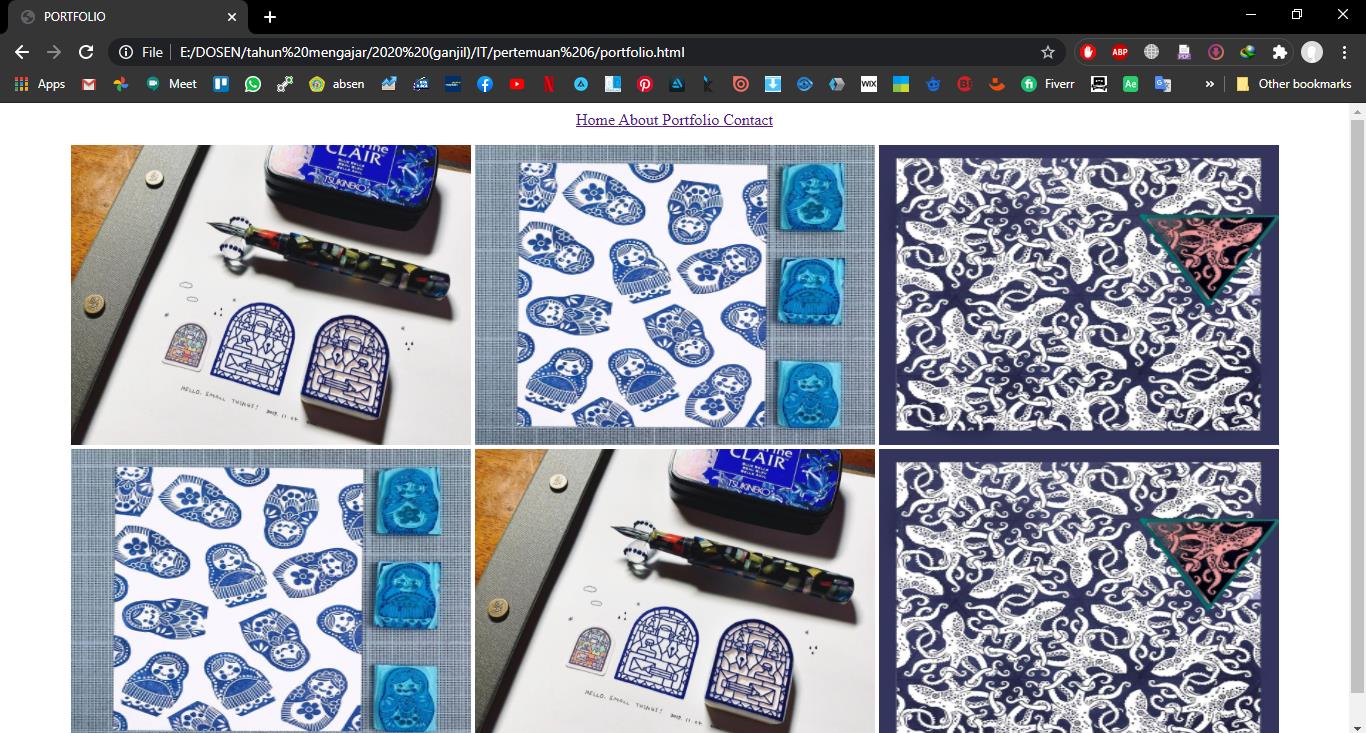 DOSEN
Ganjar Miftahuddin, M.Ds
KOMPUTER APLIKASI IT
CONTACT
DOSEN
Ganjar Miftahuddin, M.Ds
KOMPUTER APLIKASI IT
LATIHAN
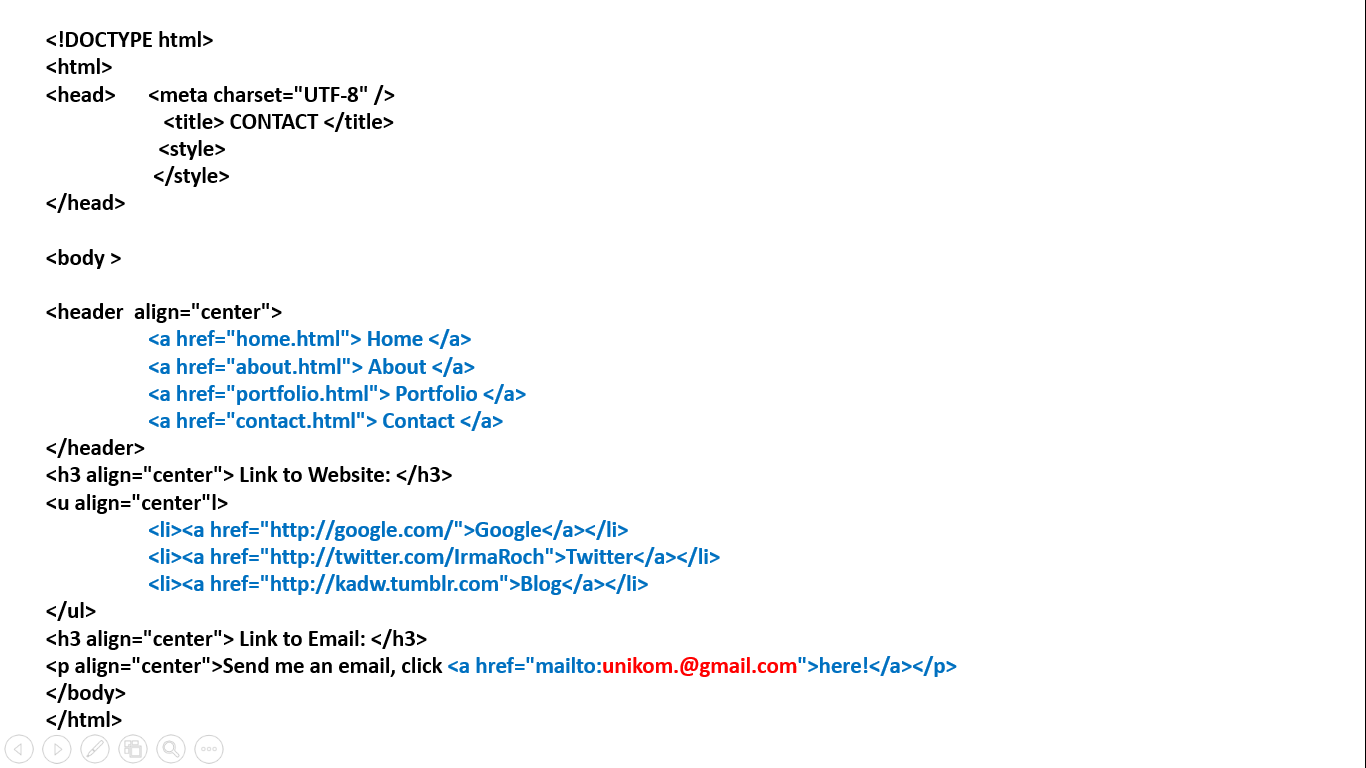 Coba kalian ketik ulang pada NOTEPAD teks yg ada di kotak putih

Lalu SAVE AS
File nama : contact.html

Save as type:
All File (*.*)

<a> merupakan tag untuk link untuk halaman Pada href=“contact.html” pastikan  sesuai dengan teks yang kalian telah save 

<a> merupakan tag untuk link untuk halaman web lain Pada href=“http://google.com/”

<a> merupakan tag untuk link untuk halaman mengirim email
Pada href="mailto: EMAIL ANDA“>
KOMPUTER APLIKASI IT
CONTOH HASIL
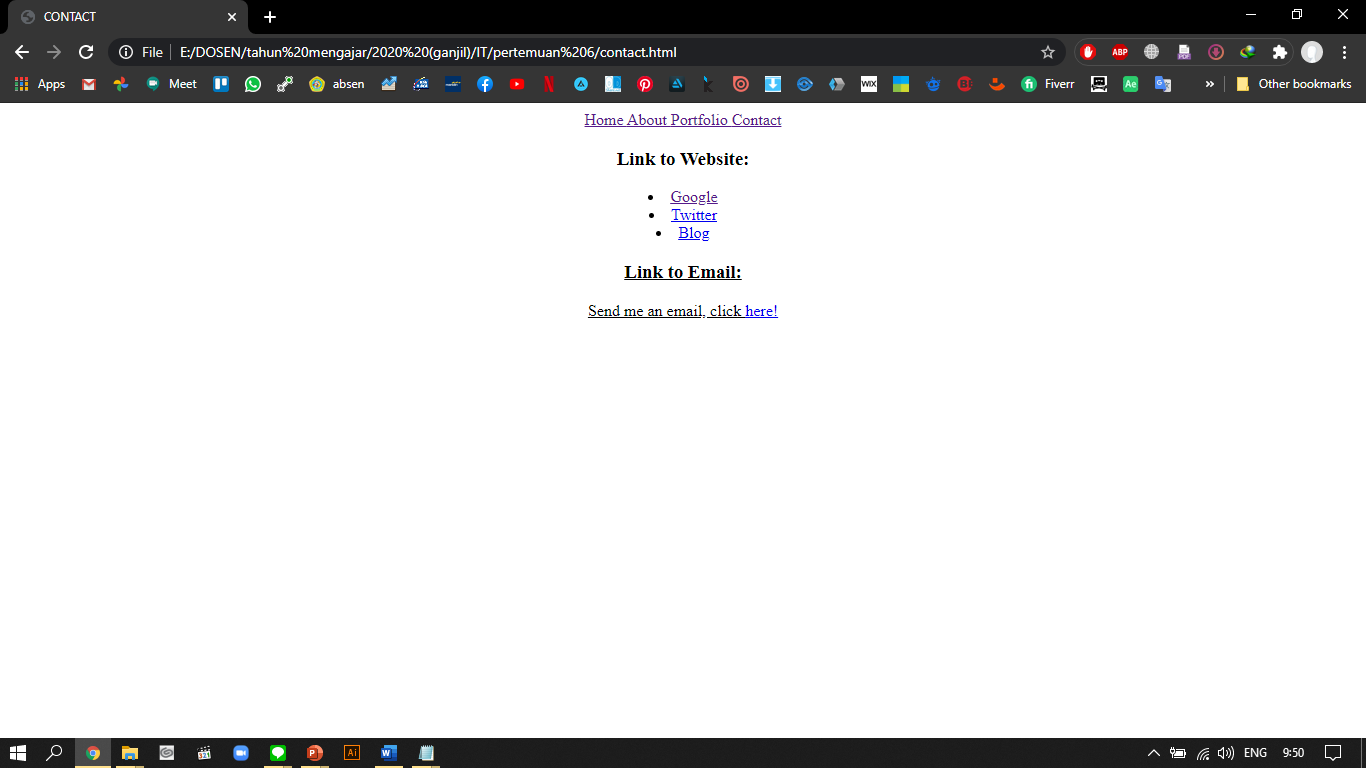 DOSEN
Ganjar Miftahuddin, M.Ds
KOMPUTER APLIKASI IT
Pengumpulan dengan file ZIP foldernya
Ke grup yg ada
DOSEN
Ganjar Miftahuddin, M.Ds
KOMPUTER APLIKASI IT
SELAMAT MENGERJAKAN
DOSEN
Ganjar Miftahuddin, M.Ds